Functional Dependencies
Reminder
A function dependency is a statement of the form A1, ..., Am → B1, ..., Bn 
Meaning: if two tuples agrees on A1, ..., Am  they must also agree on B1, ..., Bn 
Example: Professor(SSN, FirstName, LastName, Building, RoomNumber, hasWindow)
SSN  FirstName, LastName
Building, RoomNumber  SSN, hasWindow
BCNF and 3NF
What are the problems with Professor relation?
Redundant room information
Updating one row requires updating others for consistency
When removing a professor we lose room information
Solution: Normal Forms
BCNF: Non trivial A1, ..., Am → B1, ..., Bn implies A1, ..., Am is a key
3NF: Non trivial A1, ..., Am → B1, ..., Bn implies A1, ..., Am is a key or each Bi is part of a minimal key
Computing the Closure
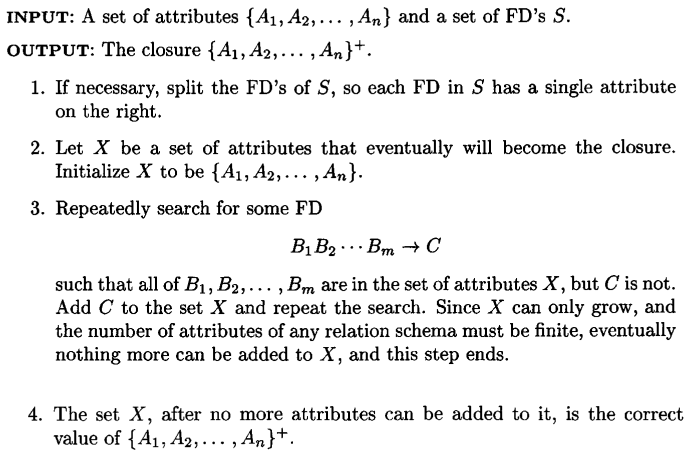 Question
Let R be a relation R(A,B,C,D,E,G,H) with the following functional dependencies:
A,C  D
H,D  A
E  C
B,E  H
What are the minimal keys?
{A,B,E,G}, {B,D,E,G}
Minimal FD Set
How to make sure a set T of functional dependencies is minimal?
Use to following algorithm to compute the minimal set:
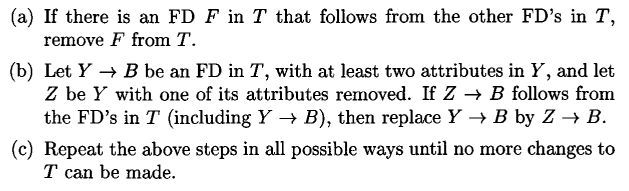 Question(2)
Is the set of FD of R minimal?
Yes!
BCNF Decomposition
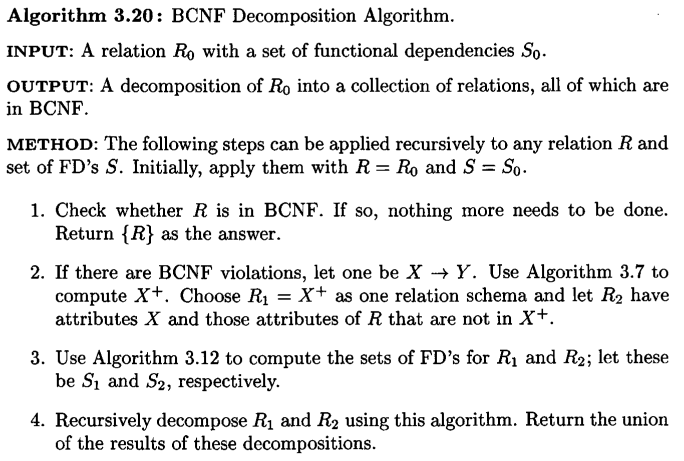 Question(3)
Decompose R into BCNF using lossless decomposition:
R1 = {A,B,C,D,E,G,H}
R2 = {A,C,D}
R3 = {A,B,C,E,G,H}
R4 = {C,E}
R5 = {A,B,E,G,H}
R6 = {B,E,H}
R7 = {A,B,E,G}
Question(4)
Show a dependency-preserving lossless BCNF decomposition of R
First include all dependencies:
R1 = {A,C,D}
R2 = {H,D,A}
R3 = {E,C}
R4 = {B,E,H}
We now need to make it lossless, by providing a way to join all relations together:
R5 = {A,B,E,G} (a key)
Question 2 (Keys)
Let S(A,B,C) be a relation
Assume {A,B} is the only minimal key of S.Is S in 3NF?
No (see A  C)
Assume {A,B} and {C} are the only minimal keys of S.Is S in BCNF?
Yes! (otherwise it is a contradiction to {A,B} being a minimal key)
Question 3
Let R be a relation, and F be a set of functional dependencies of R. We define the following function:
Func(R,F):
	Find a minimal key Z of RFor each nontrivial FD X  Y in F 	If X is not a key then		For each A in Y \X:			If A is not in Z then return FalseReturn True
What can we say of the form of R if Func returns True?
R is in 3NF
What can we say of the form of R if Func returns False?
Nothing